Курахівська  загальноосвітня школа  I-III ступенів №1
«Рідне місто, любимо тебе!»
Укладач
учитель початкових класів 
 Войтенко Тетяна Валеріївна
2013 р.
Войтенко Тетяна Валеріївна
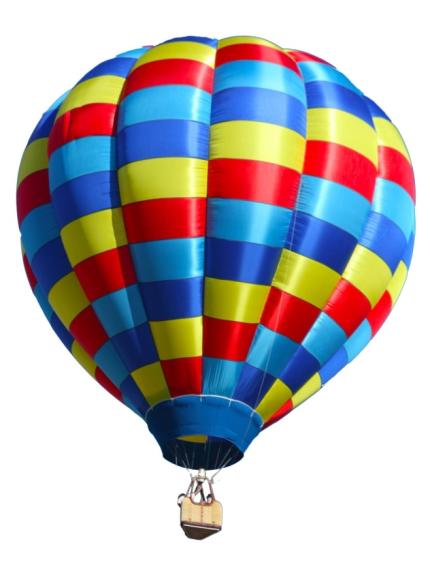 Войтенко Тетяна Валеріївна
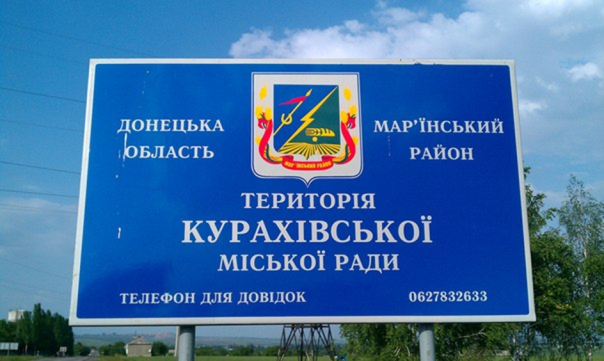 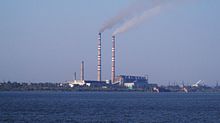 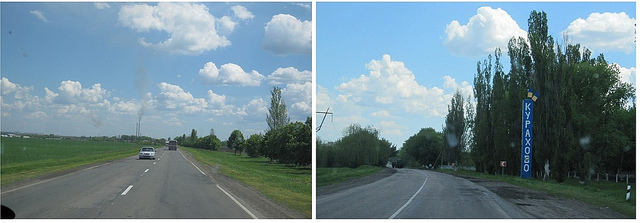 Войтенко Тетяна Валеріївна
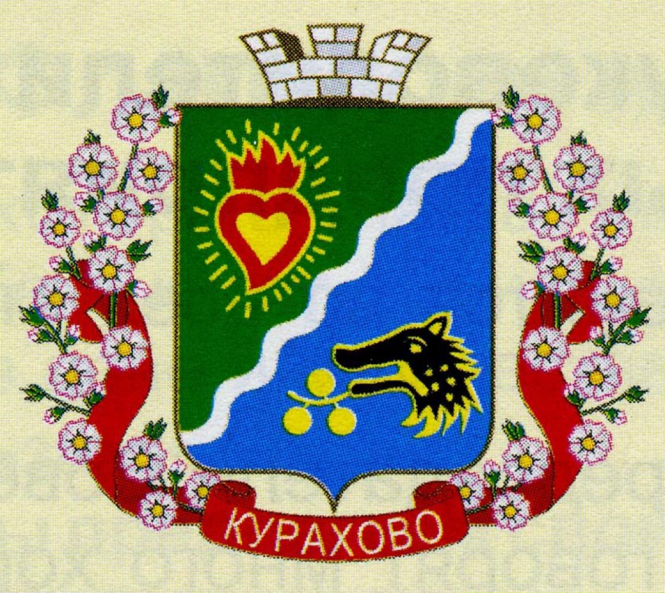 Войтенко Тетяна Валеріївна
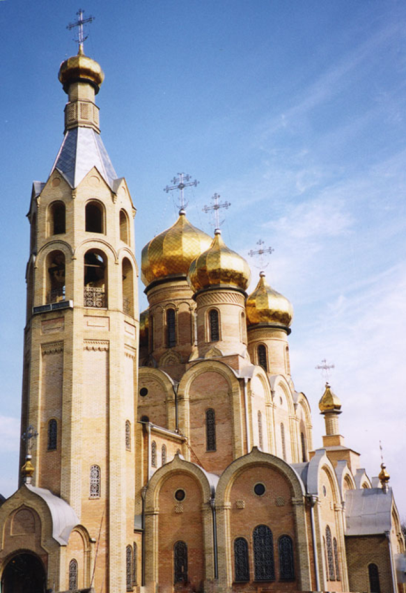 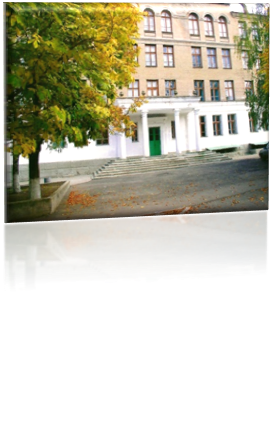 Войтенко Тетяна Валеріївна